Учимся писать сжатое изложение, сочинение-рассуждение и сочинение по прочитанному тексту
Тема презентационных мероприятий «Системно-деятельностный подход как основа формирования УУД», дата проведения 06.12.2014

«Очёрская СОШ №1», Токарева Людмила Павловна,
учитель русского языка и литературы
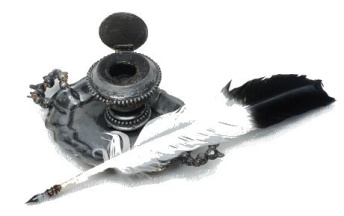 Содержание
1.Процесс нашего мышления и памяти зависит от активизации процесса восприятия.
2.Посмотрел – запомнил!
3.Учимся писать сжатое изложение и сочинение по прочитанному тексту.
От активизации процесса восприятия зависит активизация процессов мышления и памяти.
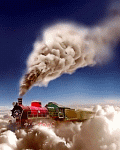 Воспринимая текст,
Мы должны видеть, слышать, осязать, ощущать, чувствовать запахи, иметь вкусовые ощущения, т.е. задействовать все пять органов чувств.
Наслаждаться чтением – значит видеть текст
Пишу сочинение
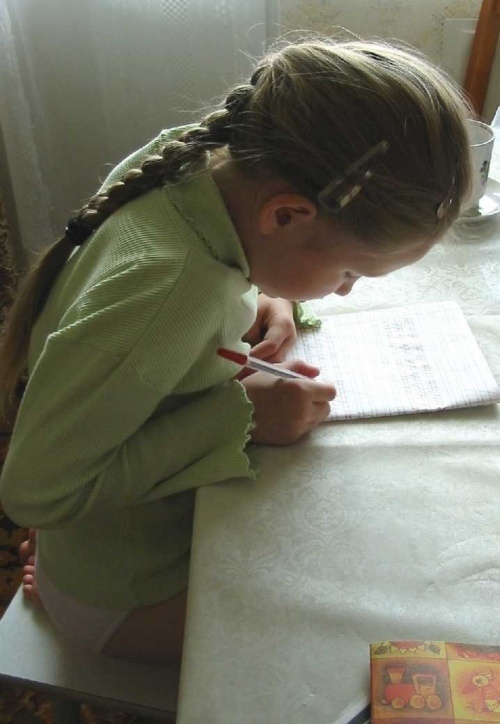 Нельзя научить,
 можно научиться!
Зрительное образное восприятие текста способствует повышению творческой деятельности  личности
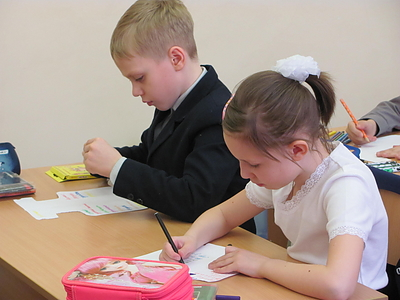 Посмотрел  -  запомнил!
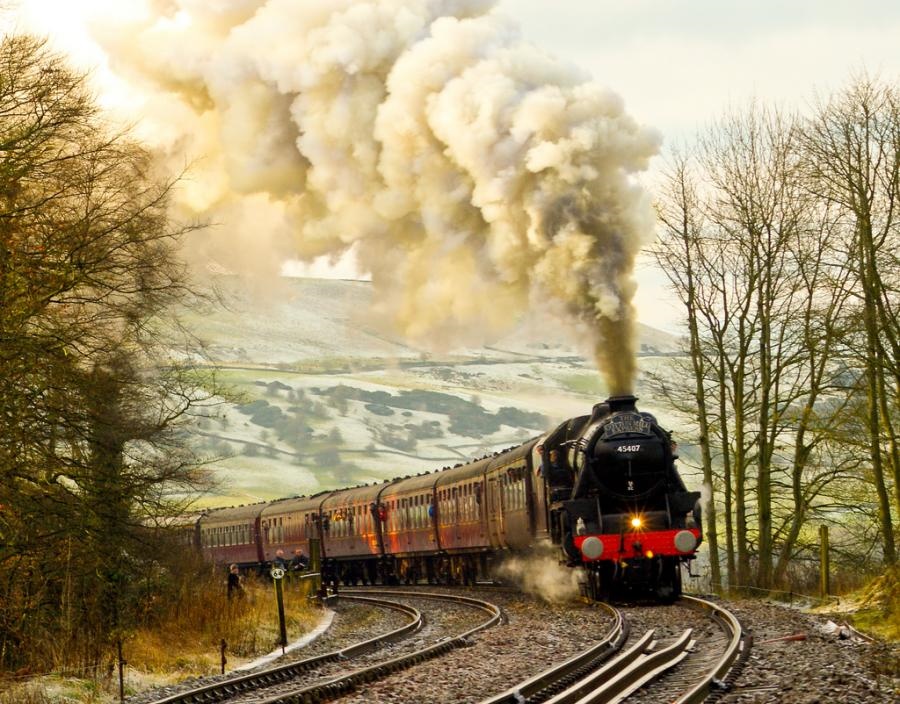 Учимся писать сжатое изложение
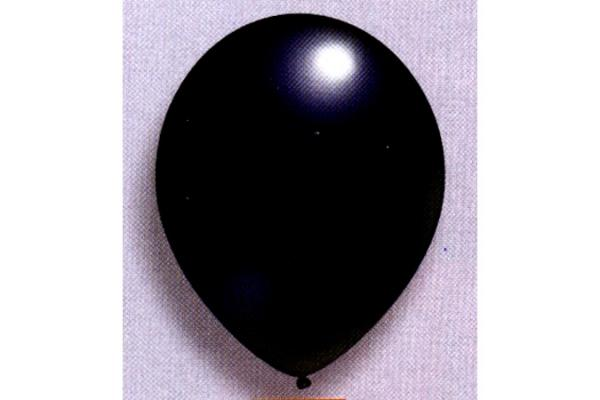 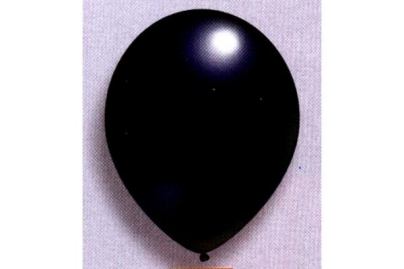 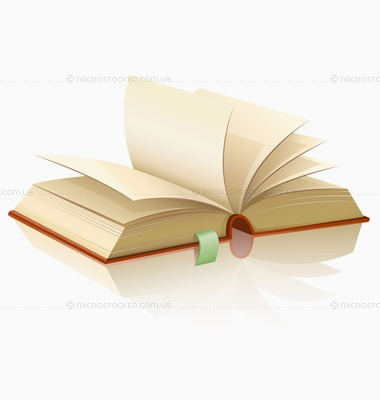 ГИО
1.Внимательно прочитайте текст 
2.Определите главную (основную мысль).
3.Исключите неоправданные повторы и подробности.
4.Обобщите ( назовите одним словом сходные действия, предметы, признаки)
Сыроежка
Сыроежка
Сыроежка
ГИО     К приёмам сжатия текста относится  Обобщение
Замените, назовите одним словом, сходные действия, предметы, признаки.
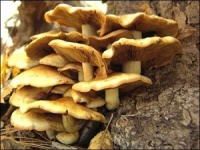 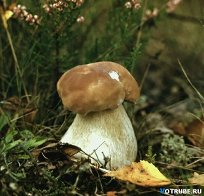 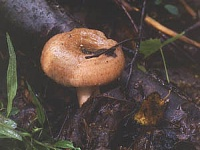 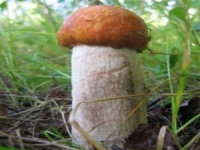 Белый гриб
Волнушка
Подосиновик
Опёнок
алгоритм  сжатого изложения  -ГИО
Главная мысль
Исключить
Обобщить
Одновременное воздействие на два важнейших органа восприятия (слух и зрение) позволяют достичь гораздо большего эффекта
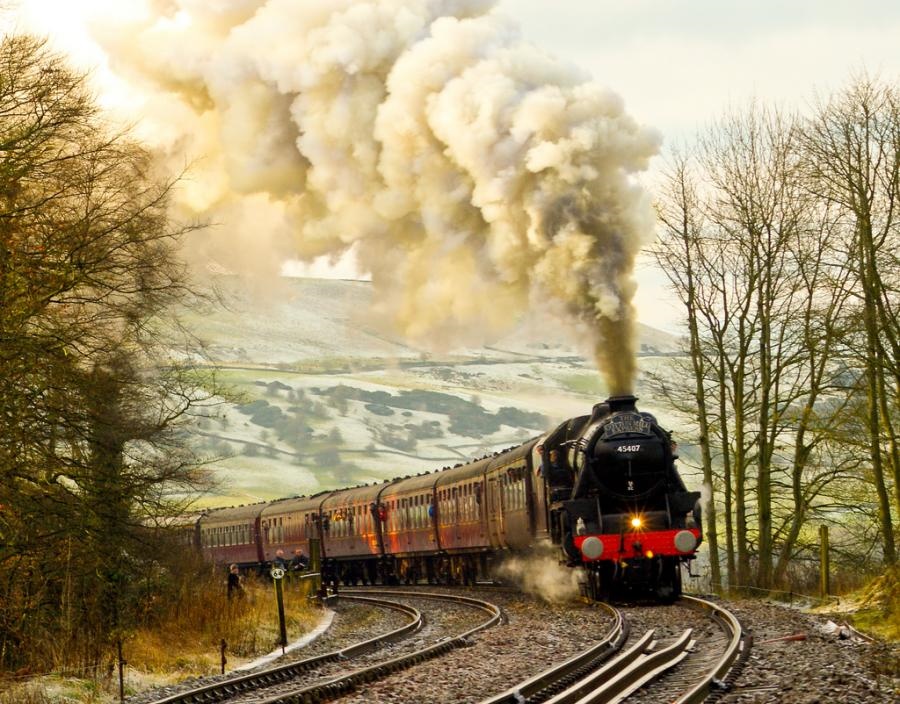 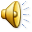 Увидеть и услышать через цвет, звук, вкус  - значит трудиться умом и сердцем.
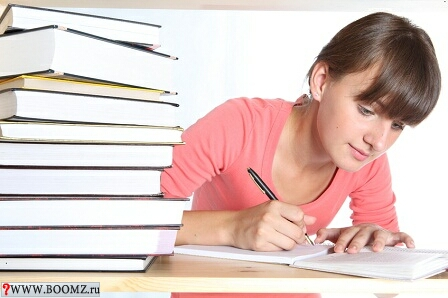 Юный читатель постигает тайну мастерства писателя.Готов к активной языковой деятельности.Ученик запоминает  то, что он видит и слышит одновременно.
Чтобы в сочинении  заработала главная мысль  - тезис,
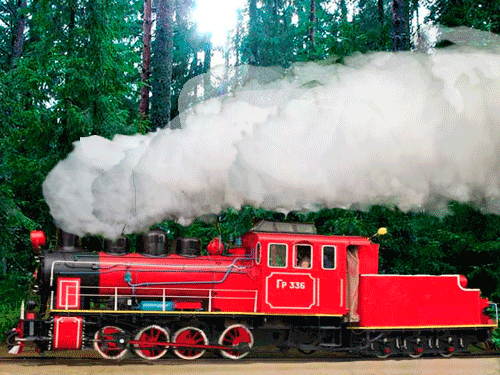 нужны: Аргументы = доказательства + 2примера
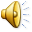 1.Тезис – главная мысль
2 Аргумент
3.Вывод
Поэтому, таким образом, значит, итак, следовательно…
Потому  что,
 так как…
Почему?
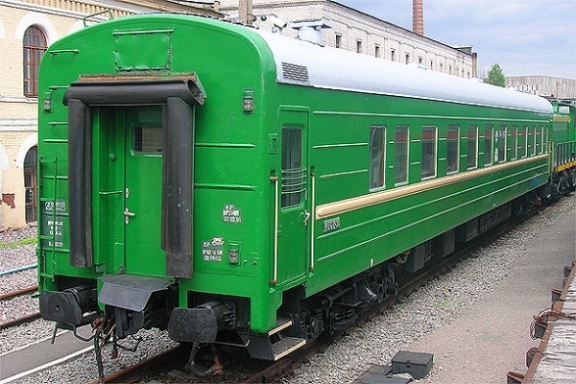 Словом, была мастерица   на  все  руки. Поэтому получила такое прозвище.
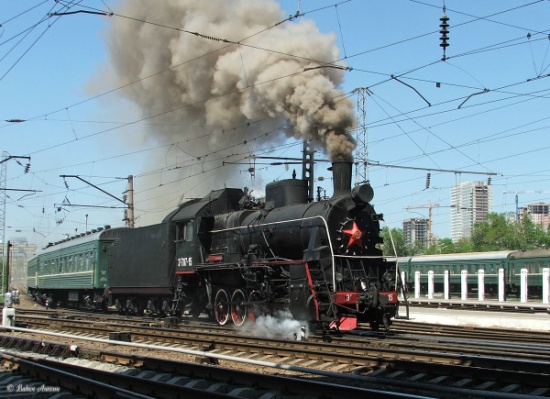 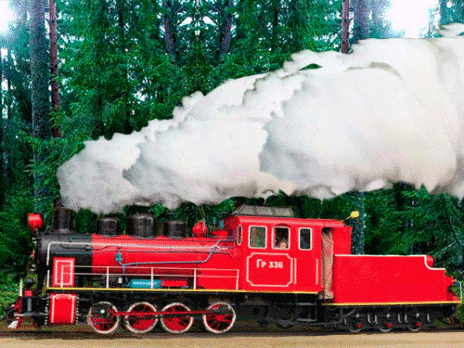 Потому   что она  всё  умела делать:
Василису   назвали Премудрой,
+2Примера
Пример
Пример
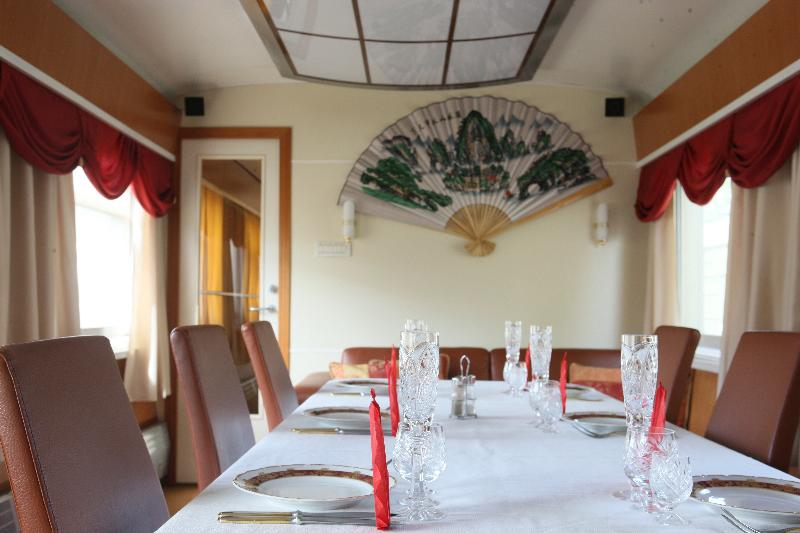 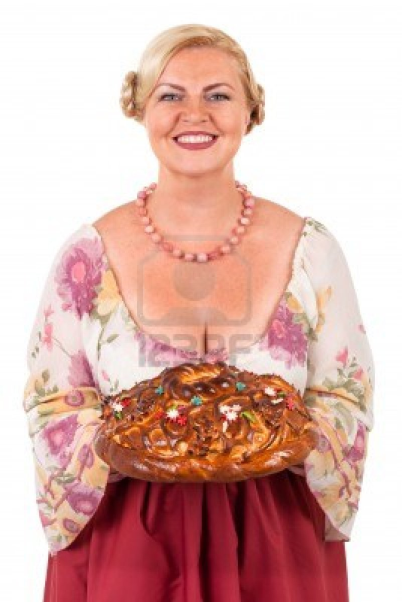 соткала за ночь чудесный  ковёр.
Испекла пышный каравай,
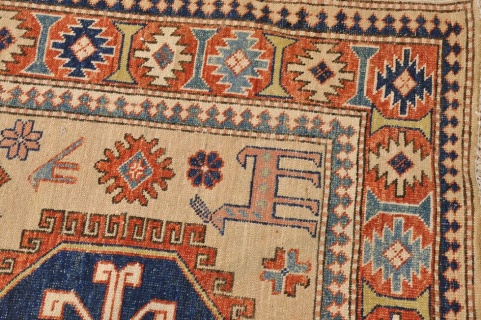 Тезис + 2аргумента + 2 примера + Вывод
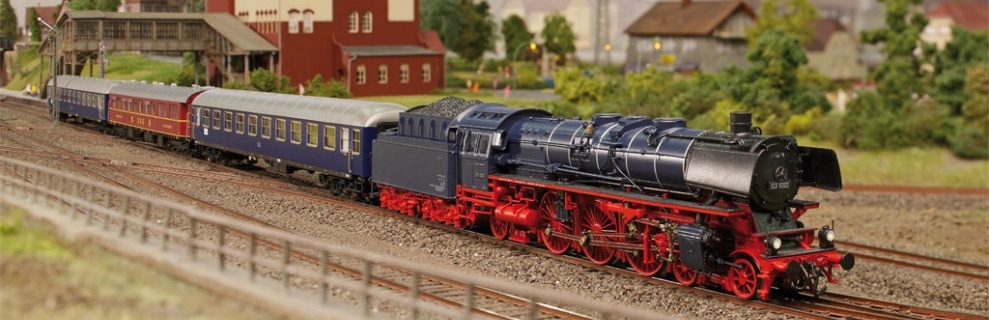 вывод
аргумент
аргумент
пример
Тезис
Глвная мысль
пример
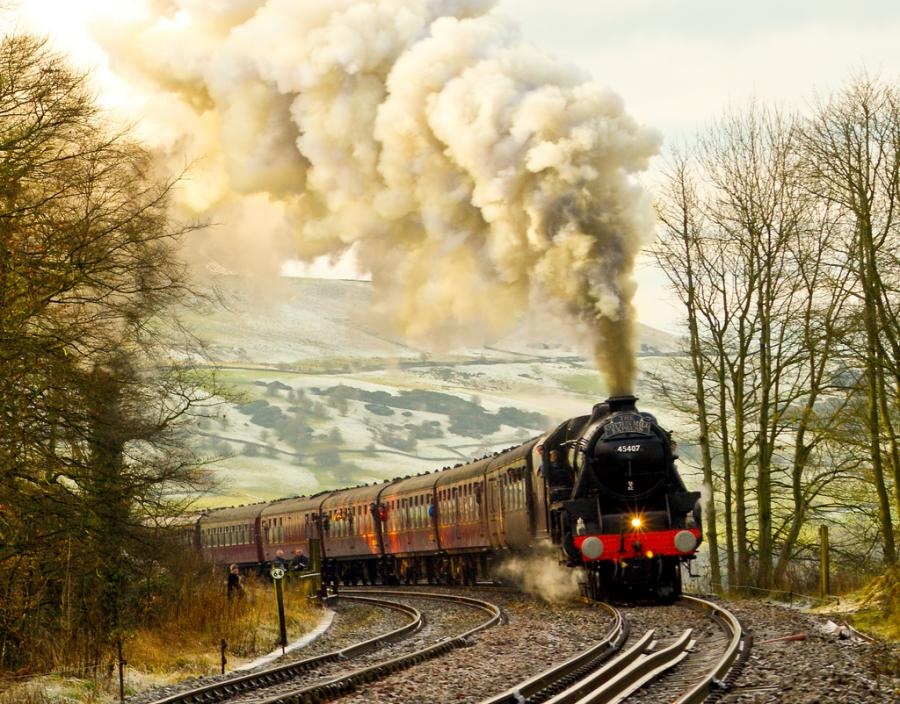 Строение текста сочинения-рассуждения
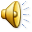 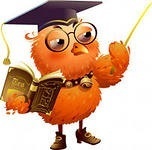 Готовимся к сочинению на лингвистическую тему
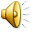 Приёмы работы с текстом
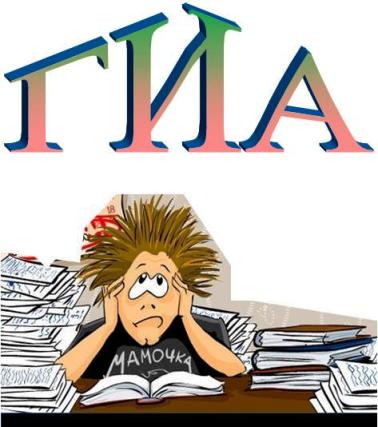 +
Лексические  явления
Грамматические явления
Лексика и грамматика –  две половинки яблока
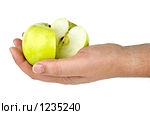 Учимся  анализировать   лексические  и грамматические  явления  в    тексте
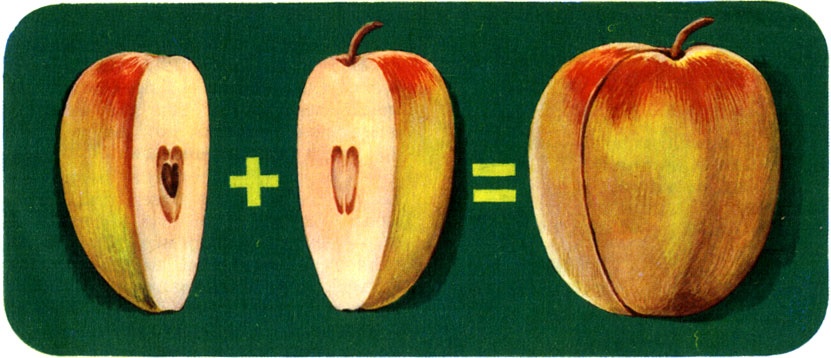 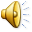 Схема сочинения
1-й шаг - Тезис :      Лингвист Г. Степанов  утверждал: «Словарь  языка    свидетельствует, о чём думают люди, а грамматика – как они думают». 
2 -й  шаг -Комментарий к тезису Г. Степанова
3- й шаг - Пример лексического явления в тексте, его роль.
4 – й шаг -Пример грамматического явления в тексте, его роль
5 – й шаг - Вывод.
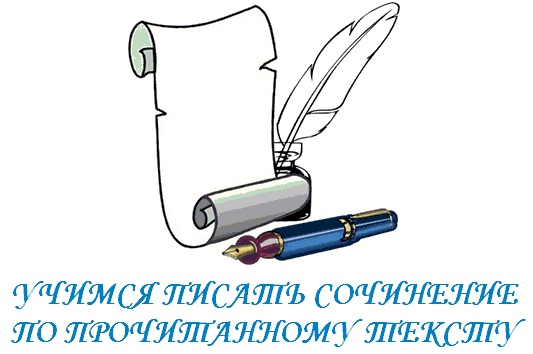 Композиция сочинения
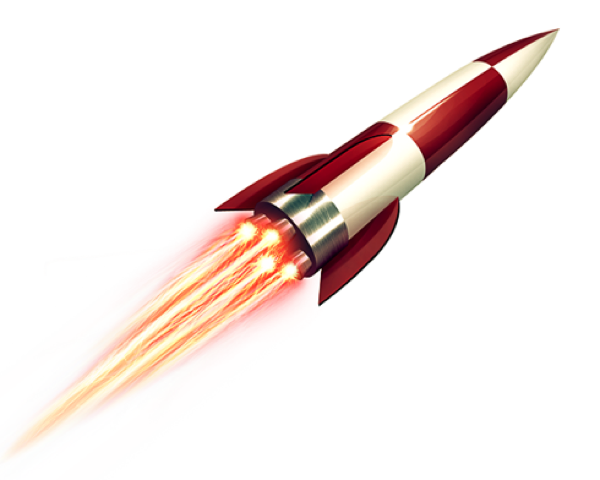 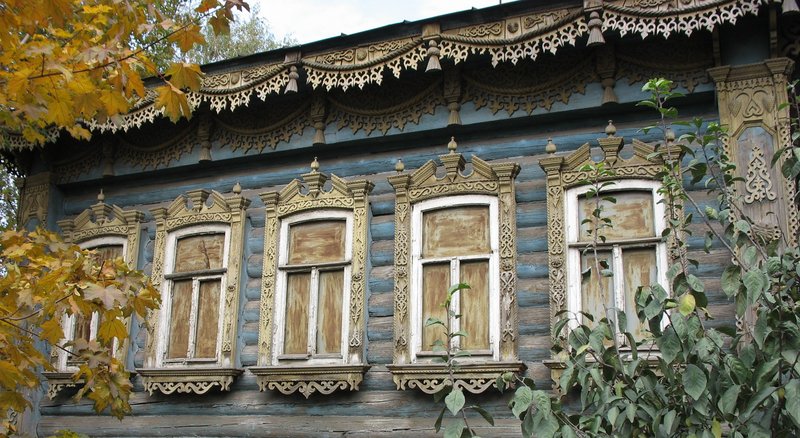 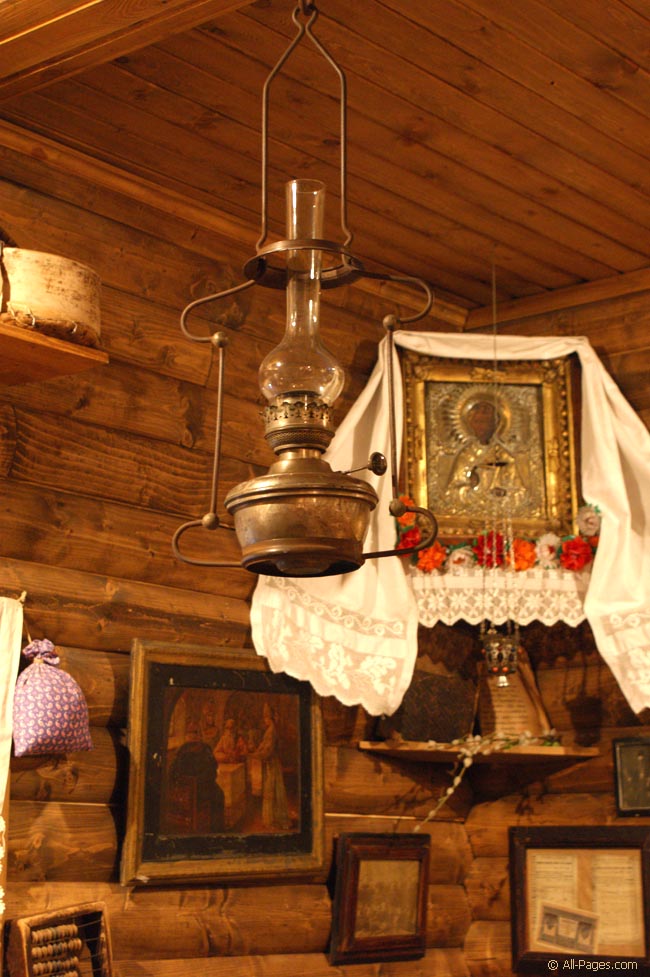 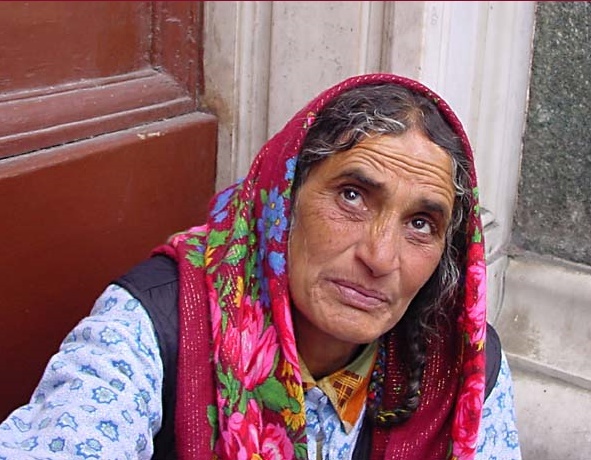 «Молодость у всякого проходит, а любовь – другое дело»
В назидание всему потомству.
«…его домой ещё живого привезли, и он успел перед смертью покаяться,… в последний свой миг приказал написать того волка в церкви над своей могилой: в назидание…всему потомству княжескому».
   В назидание о чём?
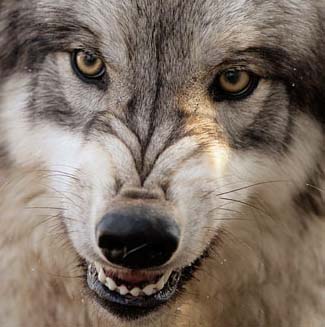 «Чистый понедельник»
«Счастье наше, дружок, как вода в бредне: тянешь – надулось, а вытащишь – ничего нету».
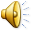 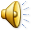 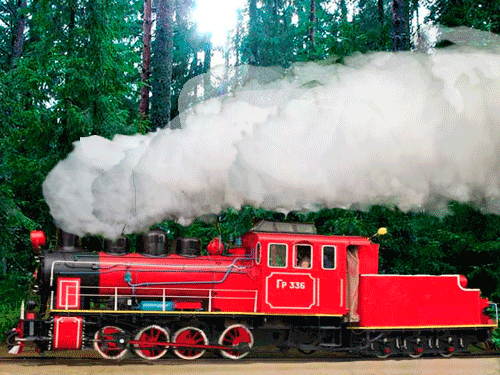 Желаю   успехов!!!
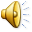